Financial Aid forNew Jersey High School Students and Families2025-2026 Academic YearCatherine Boscher-Murphy
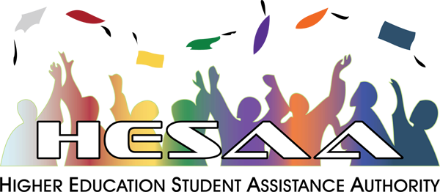 The Higher Education Student Assistance Authority is the only State agency with the sole mission of providing students and families with the financial and informational resources to pursue their education beyond high school.
The Mission
Higher Education Student Assistance Authority
2
2
[Speaker Notes: HESAA Information Detailed:
Financial aid session 
FAFSA Days
Booklets: State and Federal Aid, Financial Aid Dictionary, Student Loan Guide, and Reach Higher the College Planning Booklet.
Handouts:  Eight Steps to Apply, Financial Planning Chart, and program brochures are available for free.

REAL $ 101 Financial Literacy on-site Sessions]
New Jersey high school graduation requirement for students in the graduating classes of 2025,2026 and 2027:
Builds awareness of financial aid resources for New Jersey students to pursue a postsecondary education
Determines eligibility for both federal and state financial aid
Empowers students to make informed decisions about the college selection process  
Emphasizes that a college degree is both accessible and affordable for many NJ residents
Financial Aid Application Graduation Requirement:FAFSA, or  if applicableNJ Alternative App for NJ DREAMERS or an Approved Waiver
3
Primary goal is to assist students in paying for college and is achieved by:
Evaluating family’s ability to pay for educational costs
Distributing limited resources in an equitable manner
Providing a balance of grants/scholarships and other funds from the family’s own resources  and self-help aid (e.g. loans, student employment)
Implementing federal and state regulations for their college/university
Goals of Financial Aid Office
4
Higher Education Student Assistance Authority
Any/all funds made available to students not paid directly by the family
What isFinancial Aid?
5
Higher Education Student Assistance Authority
Types of Financial Aid

Grants
Scholarships
Loans 
Employment    
     Opportunities at school
Sources of Aid

Federal 
State of New Jersey
The College/University 
Private Scholarships
Civic organizations (ex. local Rotary Club), parent’s employer, high school awards
Sources & Types of Aid
Paying for College with Student/Family Resource

Savings
529 plans
Employee benefits
6
Higher Education Student Assistance Authority
Grants
Gift Aid
Do not have to be repaid
Typically based on a need calculation of some kind
Types of Aid -
7
Higher Education Student Assistance Authority
Scholarships
Gift Aid
Do not have to be repaid
Typically based on merit or a skill
Academic achievement
Athletic ability
Some talent
Types of Aid -
8
Higher Education Student Assistance Authority
Student Employment
Offered by the college
Part-time jobs
Paid for hours worked 
Not applied to the bill
Types of Aid -
9
Higher Education Student Assistance Authority
Loans
Borrowed funds must be repaid
Student loans
Parent loans
Private loans

Interest rates and repayment plans differ by program or lender
Types of Aid -
10
Higher Education Student Assistance Authority
Sources & Types of Aid
Factors that may influence institutional aid, particularly merit-based aid
Academics
Athletic Ability
SAT or ACT
Geographic Diversity
AP Courses
Legacy (child of alumni)
Activities 
Talent (extracurricular or academic)
Gender/Ethnicity
H.S. Attended
Class Rank
11
Higher Education Student Assistance Authority
Key Eligibility Requirements for Aid
The student must have a valid Social Security Number
Must be enrolled or accepted for enrollment in an eligible program of study at an eligible institution
Must be pursuing a degree, certificate, or other recognized postsecondary credential
Must be a U.S. citizen or eligible noncitizen
Must file the FAFSA
12
Higher Education Student Assistance Authority
[Speaker Notes: If you are an eligible noncitizen, write in your eight- or nine-digit Alien Registration Number. Generally, you are an eligible noncitizen if you are (1) a permanent U.S. resident with a Permanent Resident Card (I-551); (2) a conditional permanent resident with a Conditional Green Card (I-551C); (3) the holder of an Arrival-Departure Record (I-94) from the Department of Homeland Security showing any one of the following designations: “Refugee,” “Asylum Granted,” “Parolee” (I-94 confirms that you were paroled for a minimum of one year and status has not expired), T-Visa holder (T-1, T-2, T-3, etc.) or “Cuban-Haitian Entrant;” or (4) the holder of a valid certification or eligibility letter from the Department of Health and Human Services showing a designation of “Victim of human trafficking.”
If you are in the U.S. on an F1 or F2 student visa, a J1 or J2 exchange visitor visa, or a G series visa (pertaining to international organizations), select “No, I am not a citizen or eligible noncitizen.” You will not be eligible for federal student aid. If you have a Social Security Number but are not a citizen or an eligible noncitizen, you should still complete the FAFSA because you may be eligible for state or college aid.]
Federal Student Aid for Award Year 2024-25
Pell          $7,395 (max award)
SEOG     $4,000 (max award)
TEACH   $3,772 (max award)
Stafford Direct Student loans ($5,500 for freshmen level)
Parent PLUS loans ( up to COA)

. * 2025-26 award amounts subject to change
Types of Aid - Federal
13
Higher Education Student Assistance Authority
In addition to the basic eligibility requirements, students must also: 

File a FAFSA or New Jersey Alternative Financial Aid Application
Be a New Jersey resident for 12 months prior to beginning college
Must attend a New Jersey institution
Be enrolled full-time* in an approved degree program
Demonstrate financial need
Meet all state deadlines for application and document submission

*Part-Time TAG, CCOG, and EOF awards are available for county college students enrolled in 6-11 credits per semester.
State Grants & Scholarship Requirements
14
Types of Aid –NJ State Aid
State of NJ Student Aid for Award Year 2024-25
NJ Tuition Aid Grant (TAG)     
Educational Opportunity Fund (EOF) 
Comm. College Opportunity Grant (CCOG)
Garden State Guarantee (GSG)
NJ Stars and Stars II
Governor's Urban Scholarship (GUS)
Governor’s Industry Vocation (NJ – GIVS)
NJ CLASS – loan 

. * 2025-26 award amounts subject to change
15
Higher Education Student Assistance Authority
TAG (Tuition Aid Grant)
Awards vary based on what type of college you are attending:	
County College 		= $3098
State Colleges and Universities 	= $9496
Public Research Universities	= $10,964
Independent Colleges 		= $14,404


* These are annual amounts for 2024-25
Types of Aid:State Grants & Scholarships
16
Higher Education Student Assistance Authority
EOF (Educational Opportunity Fund)
Award ranges from $200 - $3,050 annually depending on institution
EOF is campus-based and award amounts vary 
Must demonstrate educational and economically disadvantaged background
Complete all required EOF tasks with campus EOF Office
Types of Aid:State Grants & Scholarships
17
Higher Education Student Assistance Authority
Governor’s Urban Scholarship
Rank within the top 5.0% of their class at the end of junior year
Attain a 3.0 GPA at the end of the junior year
Reside in a designated municipality
Qualify for a TAG award
Types of Aid:State Grants & Scholarships
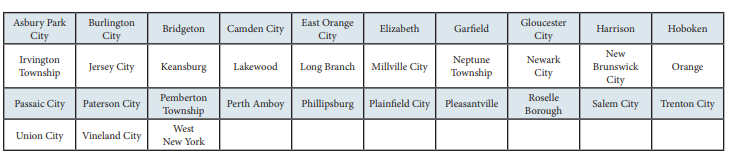 18
Higher Education Student Assistance Authority
[Speaker Notes: EOF (excellent program for financially and economically disadvantaged students)
EOF supports a wide array of campus-based outreach and support services to help program participants succeed and graduate

Must graduate from a traditional public, public charter, county vo-tech or nonpublic school and reside in any of the following townships
GUS - $1,000 annual award – top 5% of HS graduating class
Asbury Park City
Camden City
East Orange City
Irvington Township
Jersey City
Lakewood Township
Millville City
Newark City
New Brunswick City
Paterson City
Plainfield City
Roselle Borough
Trenton City
Vineland City]
Types of Aid:State Grants & Scholarships
NJ STARS 
NJ residents who rank in the top 15.0% of their class at either the end of junior or senior year of high school
Students must attain a cumulative GPA of 3.0 or higher at the start of the third semester at the county college to remain eligible for NJ STARS

NJ STARS II
Received NJ STARS funding and have a family taxable income of less than $250,000
Must earn an associate degree and graduate with a 3.25 GPA or higher 
May receive up to $2,500 annually for a public or private 4-year NJ college or university
19
Higher Education Student Assistance Authority
Governor’s Industry Vocation Scholarship for Women & Minorities
NJ-GIVS
Up to $2,000 per year for the cost of enrollment at one of New Jersey’s 18 county colleges, technical /vocational schools, some proprietary schools
Benefits women and minorities pursuing certificate or degree programs in construction-related fields
Must be NJ resident and have an AGI < $60,000
Complete separate application online. Found in the student's NJFAMS account, Apply for Scholarships
Some of the programs eligible for the scholarship include 
Construction Supervision
Solar Energy Technology
Architectural Engineering Technology
Types of Aid:State Grants & Scholarships
20
Higher Education Student Assistance Authority
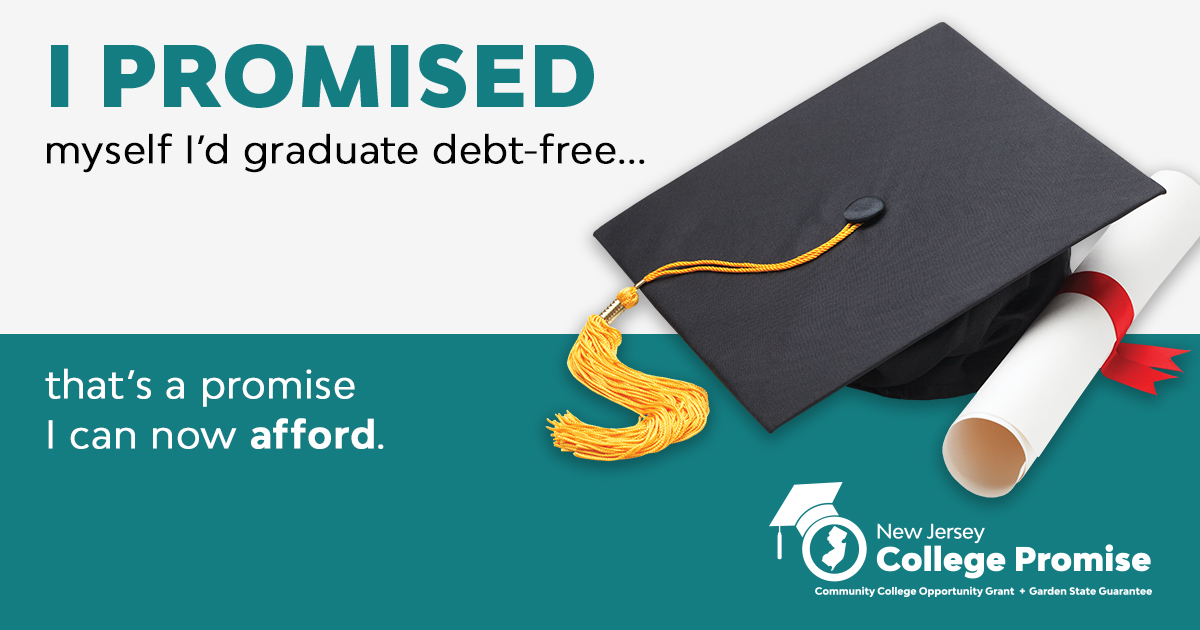 Community College Opportunity Grant (CCOG)
Pays for all or part of the cost of Tuition and Approved fees at a NJ county college
Must take a minimum of six credits per semester
Must make satisfactory academic progress
Available for students in their first and second year of enrollment at a public 2-year institution
Types of Aid:State Grants & Scholarships
22
Higher Education Student Assistance Authority
Garden State Guarantee
Pays for all or part of the cost of tuition and approved fees at a NJ state college
New Jersey State Colleges and Universities 
Must make Satisfactory Academic Progress
Available for students in their third and fourth year of enrollment at a public 4-year institution
Types of Aid:State Grants & Scholarships
23
Higher Education Student Assistance Authority
Full-time tuition and mandatory fees minus other grants, scholarships, etc. (not loans or aid designated specifically for housing, books)

	  Tier 1:		Tier 2:		Tier 3:
T & F:	 14764		14764		 14674
Grants:  -12000		-7500 *		-10000* 
GSG:	   2764		 7264		   4674

* Out of pocket by family
How is CCOG or GSG calculated?
24
Higher Education Student Assistance Authority
3 + 1 Degree Completion Programs

Student completes the first two years at the community college and earns an associate degree
Pays community college tuition and fees for the associate degree and the third year of their bachelor’s degree program
Attends and pays the four-year institution's tuition and fees in the final year of their bachelor’s degree
Must have a complete TAG record to be potentially
       eligible for TAG, NJSTARS, and/or CCOG

Burlington CC w/ Rowan, Sussex CC w/ Ramapo, Atlantic CC w/ Rutgers & Stockton
3 + 1 Degree Completion Programs
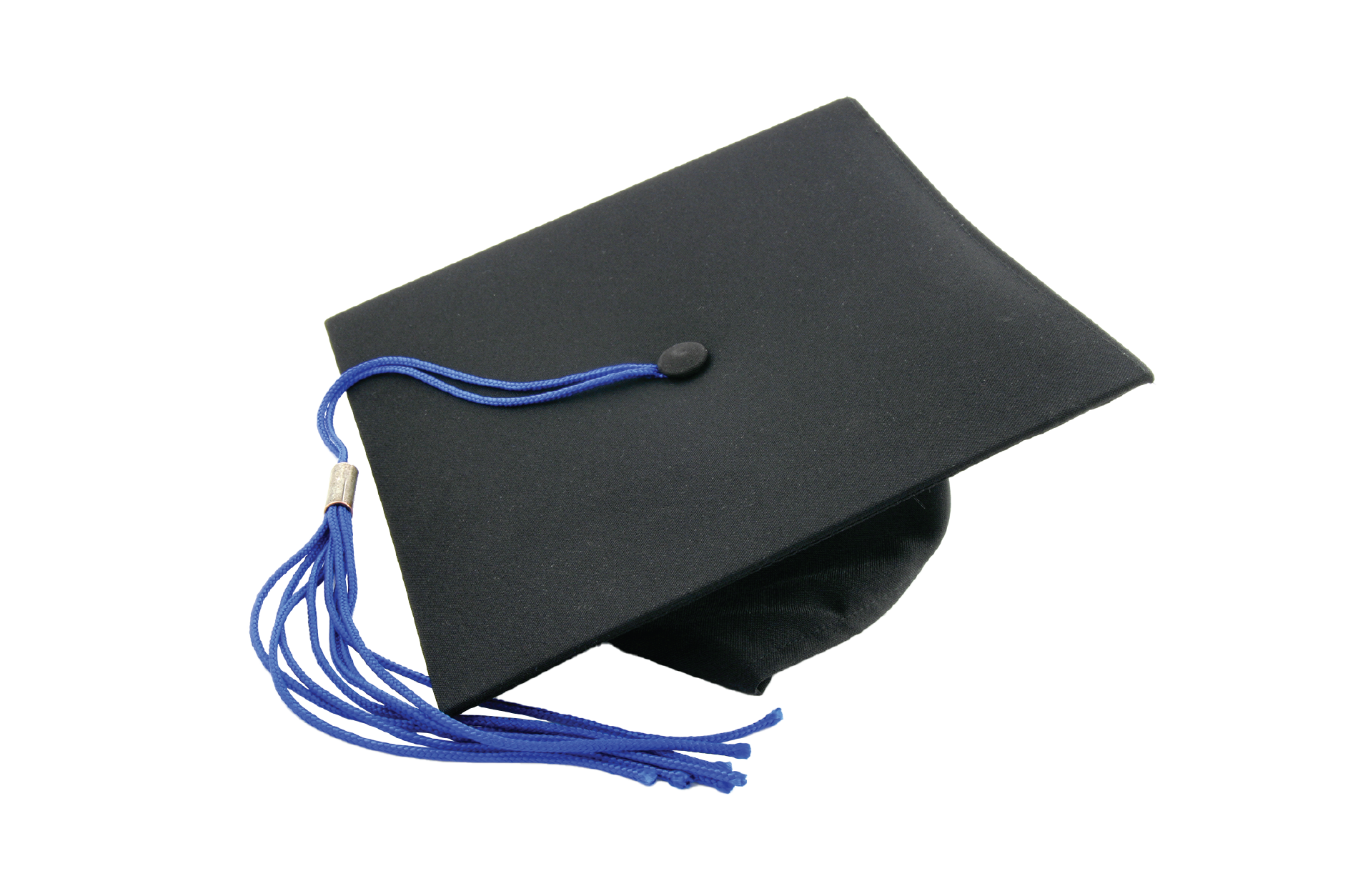 25
Higher Education Student Assistance Authority
Monthly Payment Plans – offered by the college
529 Plans
Financing Solutions & Loans
26
Higher Education Student Assistance Authority
Federal Direct Loan Program (1st year dependent student)
Subsidized Loan $3,500 need based
Unsubsidized Loan $2,000 additional
2024 - 2025 - Federal Undergraduate Direct Loan interest ratesare 6.53%, plus a 1.057% origination fee
2025 – 2026 federal rates and fees are subject to change
Financing Solutions & Loans
27
Higher Education Student Assistance Authority
Other Loan Options to Cover the GapBorrow up to cost of attendance less other aid
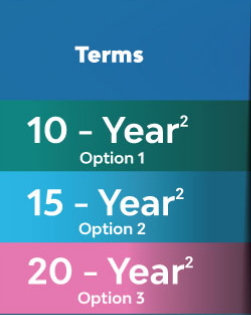 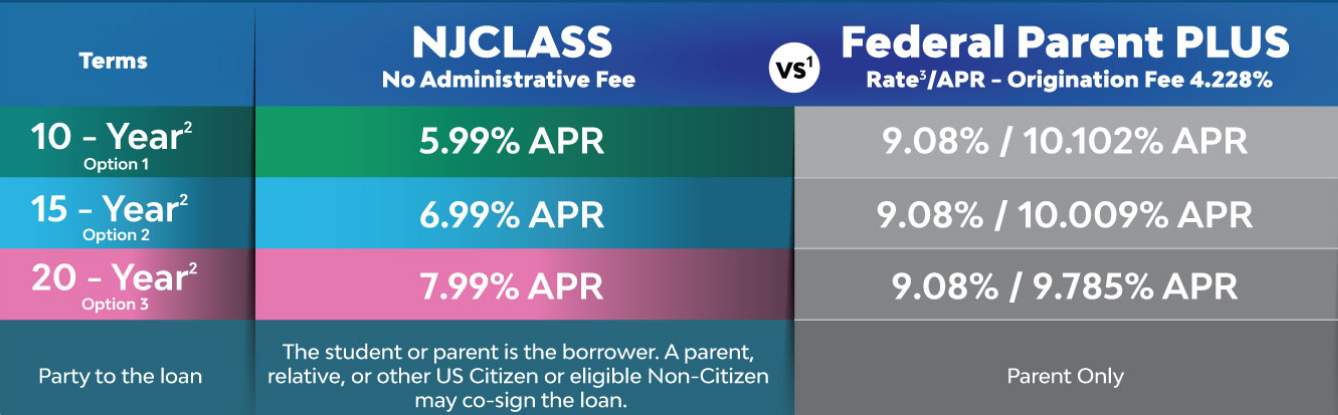 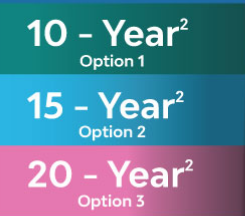 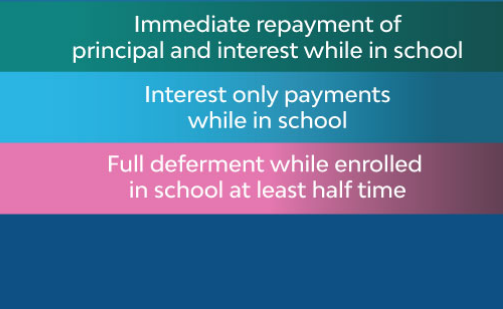 2025 – 2026 interest rates will be determined in June 2025
28
Higher Education Student Assistance Authority
Private Loans from Various Lenders
There are many private lenders who will provide loan funds to parents/students

Can be borrowed by any credit-worthy borrower
Does not have to be the parent

Can be the student with a credit-worthy co-signer

Interest rates and repayment plans vary
Other Loan Options to Cover the GapBorrow up to cost of attendance less other aid
29
Higher Education Student Assistance Authority
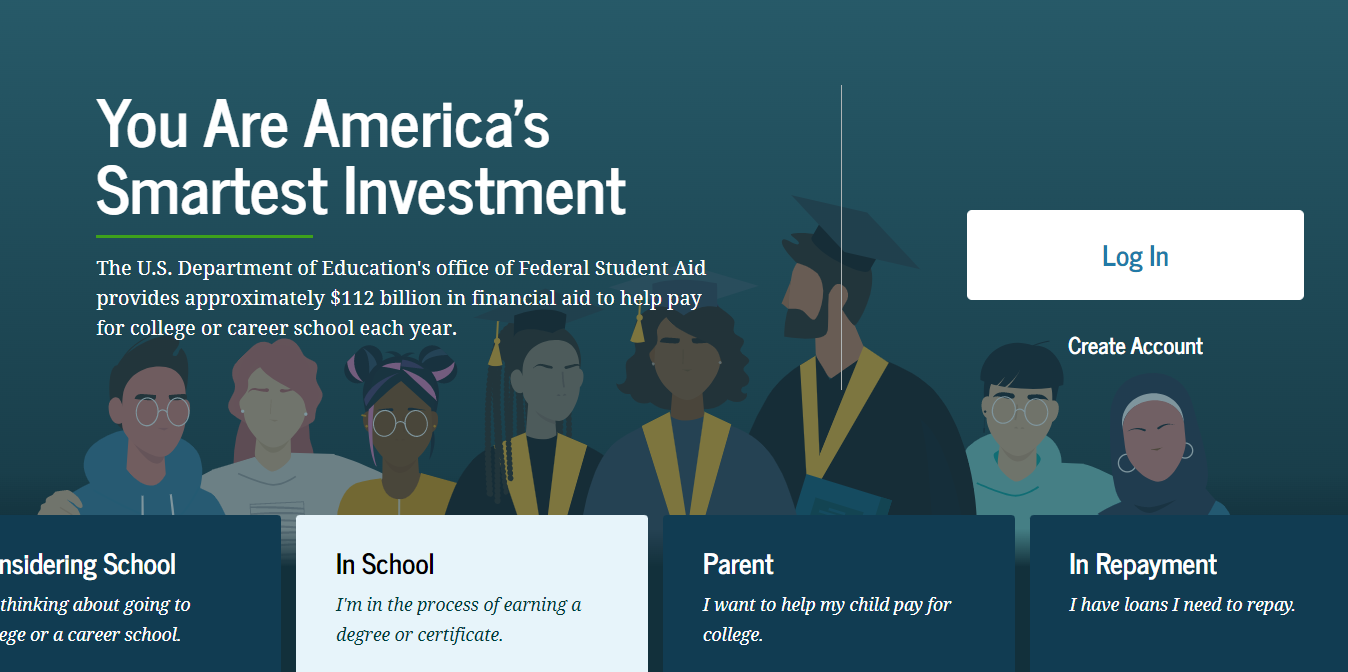 studentaid.gov
FAFSA 
Available by December 1, 2024
Applications to Access Aid
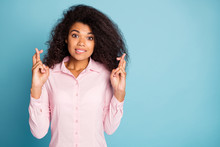 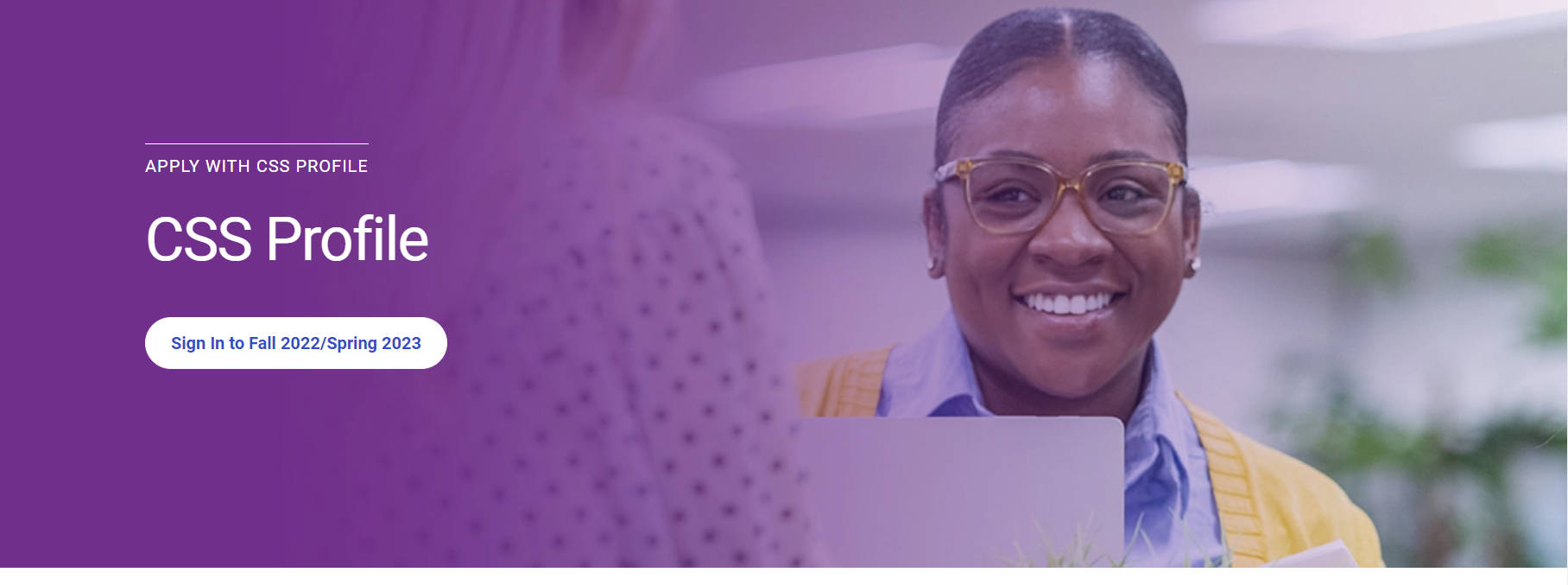 student.collegeboard.org/profile
CSS Profile
Available October 1, 2024
HESAA.org
NJ Dreamer 
Available by October 1, 2024
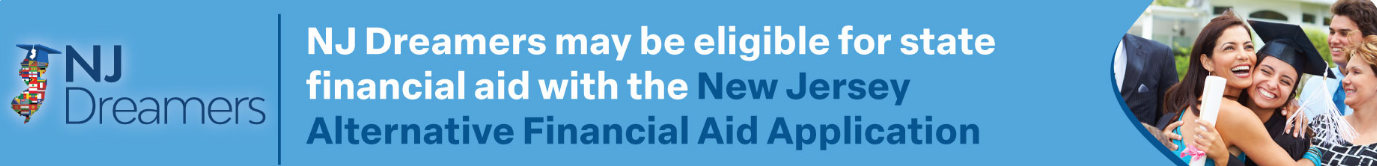 30
Higher Education Student Assistance Authority
Approximately 400 colleges and organizations use the CSS profile to determine how they will award institutional (school-funded) aid
Some schools are using a Profile Lite to collect basic information due to the concerns surrounding the FAFSA
Available 10/1 each year and collects more comprehensive income, asset, and household information than the FAFSA
Uses prior-prior year income (2023 for 2025-2026)
Mostly used by more elite, high prices, well endowed independent (private) colleges and universities

Register – Complete Application – Make payment – Submit
No application fee for income under $100,000 
All others, $25 for first application and $16 for each additional
CSS Profile
31
Higher Education Student Assistance Authority
[Speaker Notes: Check out http://student.collegeboard.org/profile for a list of institutions that require CSS profile

CSS profile uses institutional methodology formula whereas FAFSA uses federal methodology

The CSS profile is a fee based application. The cost for filing the CSS PROFILE is $25 for the first college, and there is an $16 processing fee for each additional college. This is not the FAFSA.  The FAFSA is free.

Can take 45 minutes to 2 hours to complete

 Can leave some answers blank but an error will prompt if answer is required but most numeric questions at least require a zero]
CSS Profile
Website to apply for profile
https://cssprofile.collegeboard.org/

Website to apply for Noncustodial Profile:
https://cssprofile.collegeboard.org/profile-for-parents

Participating CSS Institutions:
https://cssprofile.collegeboard.org/profile/ppi/participatingInstitutions.aspx
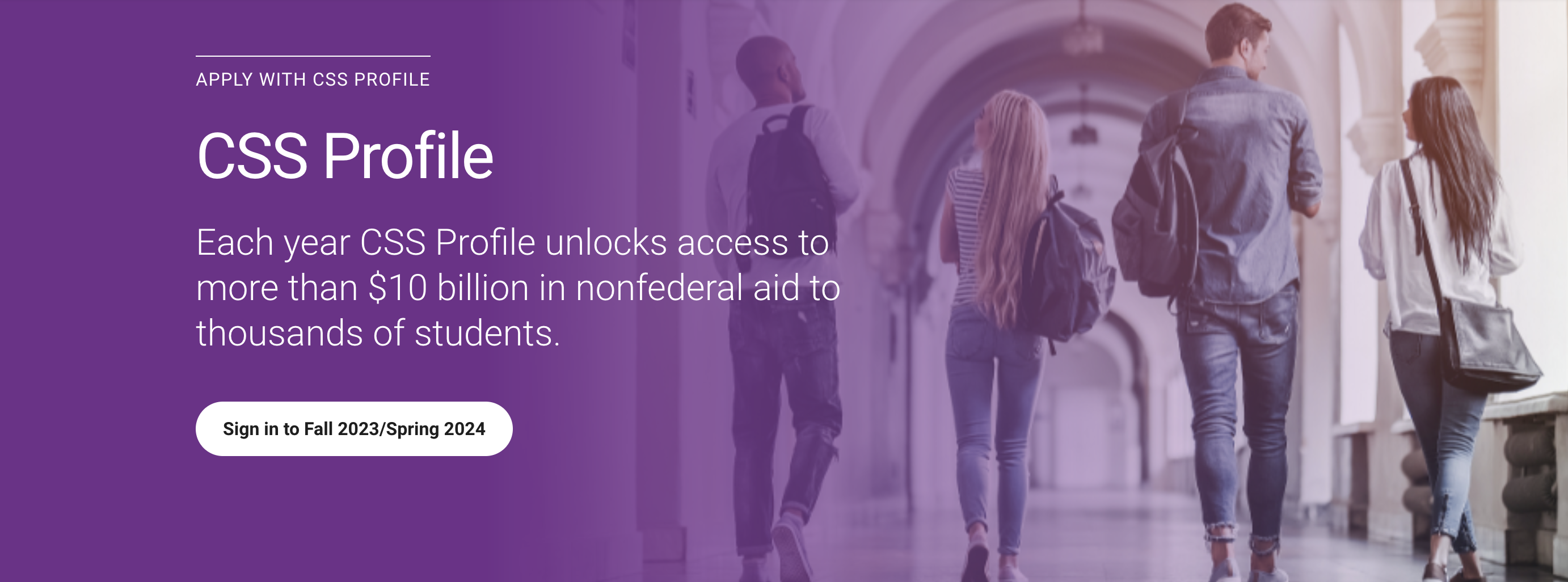 Customer Support - 844-202-0524 | Live Chat Available
Higher Education Student Assistance Authority
20
Used by every institution (6,000+) who is eligible to process federal financial aid
The 2025-2026 FAFSA is available by December 1, 2024
Collects family’s personal and financial information used to calculate the student’s Student Aid Index (SAI). The SAI determines eligibility for federal student aid
File the FAFSA electronically via FAFSA on the Web at www.studentaid.gov
FAFSA uses prior-prior year income information (2023 for award year 2025-26) 
All contributors on the application (student and parent(s)) must provide consent to the IRS to obtain Federal Tax Information (FTI) to populate income and tax information with actual prior-prior year tax information    
All prior-prior year tax information (2023) is already filed, allowing immediate retrieval.
Free Application for Federal Student Aid (FAFSA)
33
Higher Education Student Assistance Authority
2025-2026 Federal Student Aid ID
Student and all Contributors must create a Federal Student Aid ID (FSA ID) at www.studentaid.gov by clicking on “create account”

The FSAID acts as your electronic signature for the FAFSA, federal loan applications every year

Student identifies who the Contributor(s) are and invites them to contribute to the FAFSA. Each contributor must have their own separate FSA ID and password.

Contributors include: Biological Parent, Stepparent, and Adoptive Parent

Who Needs an FSA ID?
If there are two parents who filed taxes jointly, only one parent 
If the parents are divorced/separated, the parent who provided more financial support in the last 12 months
If married or unmarried/living together but did not file taxes jointly, then each parent will need an FSA ID
34
Higher Education Student Assistance Authority
[Speaker Notes: The FSA id is a higher security login which will connect the student and parent to the FAFSA.  The FSA id will also connect the student to the federal student aid website, and the National student loan data base.]
2025-2026 Federal Student Aid ID for Undocumented Contributors
Contributors who do not have an SSN will register with their name, date of birth, permanent address, email address and will have to verify their identity through a knowledge-based verification process

All contributors must be verified by individual email when creating the FSA ID

Information Contributors who cannot verify identity will be able to complete the process of creating their FSA ID account and complete the FAFSA

FSA will send a case number with information to submit documentation to verify identity via email
35
Higher Education Student Assistance Authority
Federal Tax Information (FTI)
The IRS will request consent to retrieve your Federal Tax Information (FTI) into the FAFSA
If parents are married or unmarried/living together, but did not file taxes jointly, then both will need to login to provide consent to retrieve federal tax information
36
Higher Education Student Assistance Authority
Information Contributors will be instructed to provide Federal Tax  Information from their 2023 tax return to be used to determine
the student's eligibility for federal student aid for Award Year 2025-26
Federal Tax Information Consent
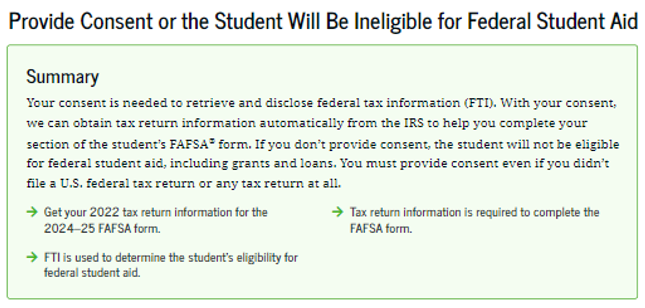 2022
Get your 2023 tax return information for the 
2025-26 form.
37
Higher Education Student Assistance Authority
Key Components of the FAFSA
Student Contributor Section
Full Name and address
Social Security Number or ITIN Number 
Date of Birth
Mobile phone number (optional)
Email address – not the HS one
College/Career plans – 20 Colleges

Student Consent and Assets
FTI (Federal Tax Information)




Student Status: Personal Circumstances 
Dependent or Independent Determination
Student Special Circumstances
Student Unusual Circumstances
Social Security Number
38
Higher Education Student Assistance Authority
Parent Contributor Section
Last Name
Date of Birth
Email address
Family size – FTI
Income and Assets
Federal Means-tested benefits
Medicaid, SSI, SNAP, Free or Reduced Lunch
TANF, WIC, WITC QHP

Parent Consent and Assets
FTI (Federal Tax Information)

Assets are reported as of the date you are completing the FAFSA

Assets include Cash, savings, checking accounts
Investments = CD’s, money markets, stocks, bonds, property, second home
Business and Farm value
Child support received

DO NOT include:
Retirement account value
Primary home

Pension distributions on the tax return are considered income
A multi-family home is an asset for the portion you do not live in
Key Components of the FAFSA
39
Higher Education Student Assistance Authority
[Speaker Notes: WHO IS THE PARENT
If your parent was never married and does not live with your other legal parent, or if your parent is widowed or not remarried, answer the questions about that parent.
• If your legal parents (biological and/or adoptive) are not married to each other and live together, select “Unmarried and both parents living together” and provide information about both of them regardless of their gender. Do not include any person who is not married to your parent and who is not a legal or biological parent. Contact 1-800-433-3243 for assistance in completing questions 80-94. 
• If your parents are married, select “Married or remarried.” Consistent with the Supreme Court decision holding Section 3 of the Defense of Marriage Act (DOMA) unconstitutional, same-sex couples must report their marital status as married if they were legally married in a state or other jurisdiction (foreign country) that permits same-sex marriage, without regard to where the couple resides. If your legal parents are divorced but living together, select “Unmarried and both parents living together.” If your legal parents are separated but living together, select “Married or remarried,” not “Divorced or separated.”
• If your parents are divorced or separated, answer the questions about the parent you lived with more during the past 12 months. (If you did not live with one parent more than the other, give answers about the parent who provided more financial support during the past 12 months or during the most recent year that you actually received support from a parent.) If this parent is remarried as of today, answer the questions about that parent and your stepparent.
• If your widowed parent is remarried as of today, answer the questions about that parent and your stepparent.]
FAFSA Submission Summary
All Information Contributors will receive an individual 
FAFSA Submission Summary
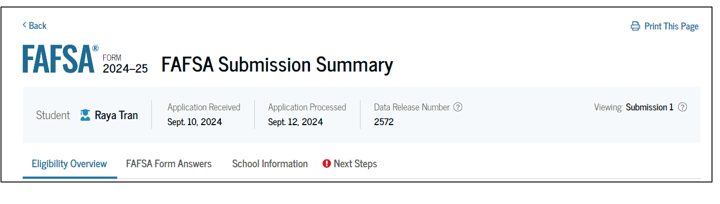 Applicants are instructed to log into “NJFAMS.HESAA.org” to create a user ID and password. In 3-5 business days, students can their check awards and eligibility status and complete any outstanding items on their “To Do” list (There is no separate State Application, only a To-Do List in the state’s NJFAMS system).

Please note, all notifications will be sent to the student email address listed on the FAFSA.
40
Higher Education Student Assistance Authority
You may be considered a NJ Dreamer if you are :
a resident who was brought to the United States as a child without documentation and 
meets all the criteria outlined next and 
are not eligible for financial assistance under the Free Application for Federal Student Aid (FAFSA®)
you may still be eligible for state financial aid through the New Jersey Alternative Financial Aid Application
I Don’t Qualify to Apply with the FAFSA
41
Higher Education Student Assistance Authority
Eligibility for NJ Alternative Application
Attended a New Jersey high school for at least three (3) years
Graduated from a New Jersey high school or received the equivalent of a high school diploma in New Jersey
Are able to file an affidavit stating that you have filed an application to legalize your immigration status or will file an application as soon you are eligible to do so
NJ Dreamers
42
Higher Education Student Assistance Authority
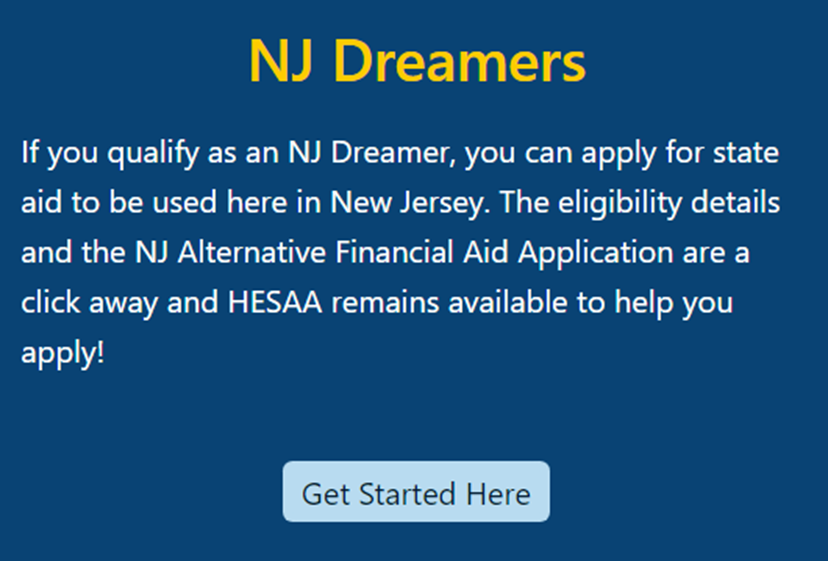 New Jersey Dreamers
Application is part of NJFAMS, at https://njfams.hesaa.org
Register for your account by creating a User ID and Password 
Login to complete the application by established deadlines
Must meet all other need and/or merit-based eligibility criteria for State student aid
43
Higher Education Student Assistance Authority
New Jersey
Financial Aid
Management
System - NJFAMS
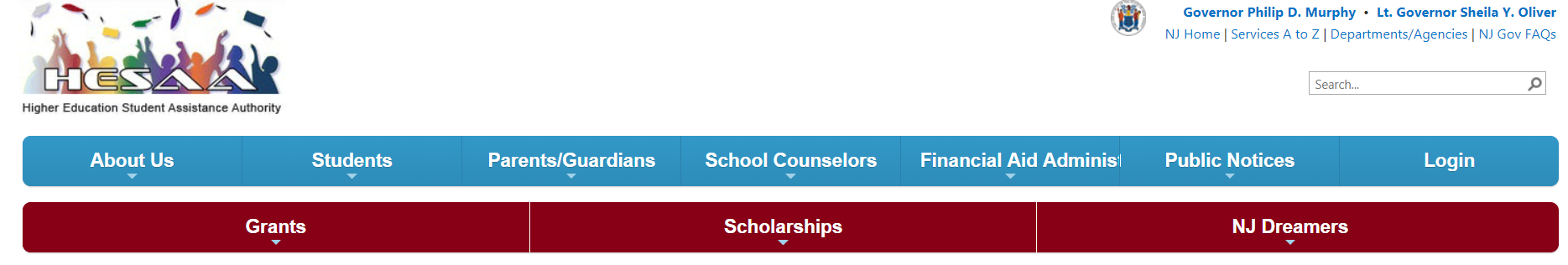 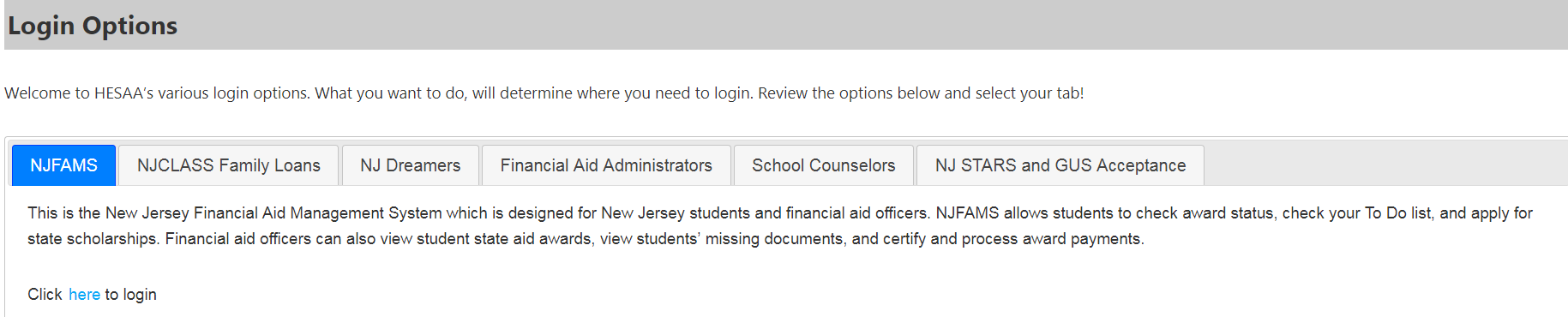 All students must go to “NJGRANTS.org” 
Establish an NJFAMS Account by creating a User ID and Password
Track the status of your State-funded student aid and respond to required tasks on the To-Do List
44
Higher Education Student Assistance Authority
NJFAMS – Menu
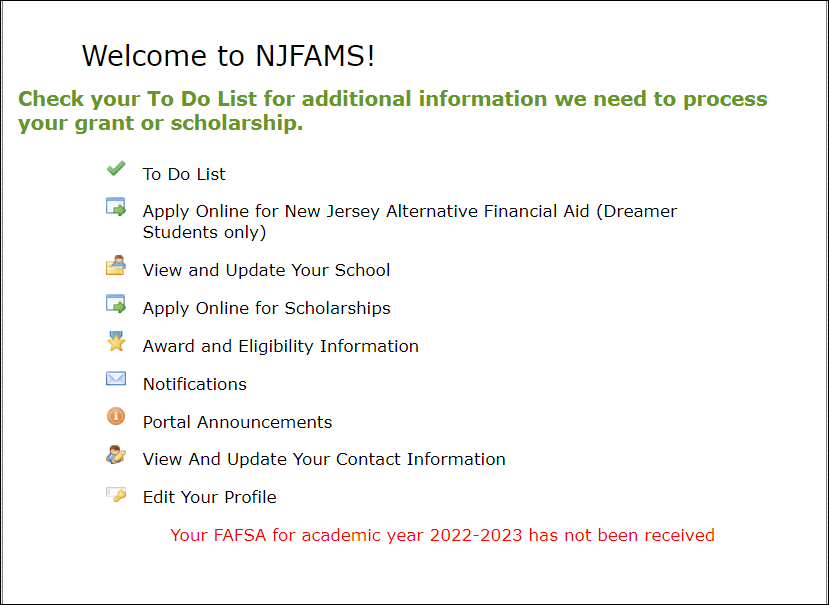 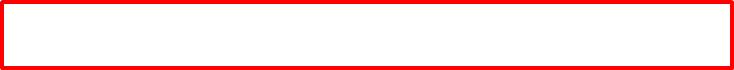 45
Higher Education Student Assistance Authority
Federal & State Verification
School is responsible for verifying information for federal aid except for special circumstances
HESAA is responsible for verifying information for State aid 
Schools may send request for information by mail or e-mail
Always check your school account and NJFAMS account for required tasks
Be sure to meet verification deadlines
46
Higher Education Student Assistance Authority
What Is The Student Aid Index (SAI)?
SAI is determined by a federal formula that calculates federal Pell grant eligibility and is used to determine further financial need using the information you supplied on the FAFSA 
SAI and Financial Need are guidelines used by schools to determine student aid offers
47
Higher Education Student Assistance Authority
Cost of Attendance
Tuition and fees – direct expenses
Food and housing – direct or indirect
Books and supplies, equipment, computer – direct but not billed
Federal Loan Fees - direct
Transportation – indirect
Miscellaneous - indirect
48
Higher Education Student Assistance Authority
Other Costs
Medical Insurance if required by the school
Study abroad costs
Expenses for cooperative education program
 Unexpected costs
 Remediation Classes: extra 1 – 2 semesters 
 Change in major: 1 – 2 years in addition
 Transferring: possible extra semester
 Unpaid internships: loss of Summer wages
Spring break, trips home, pledging costs
 Moving expenses and Summer storage
49
Higher Education Student Assistance Authority
The Smith family lives in New Jersey
Married parents filing jointly
Family size of 4
2023 adjusted gross income = $94,002
Assets = $0
Student income / assets = $50 / $213

SAI = 8,667
$0 federal Pell grant eligibility
Federal Pell Grants – Sample SAI for Smith vs Jones Family
The Jones family lives in New Jersey
Married parents filing jointly
Family size of 6
2023 adjusted gross income = $94,002
Assets = $0
Student income / assets = $50 / $213

SAI = 3,764
$3,631 federal Pell grant eligibility
SAI Calculator: https://www.collegemoneymethod.com/2024-25-student-aid-index-sai-calculator/
Higher Education Student Assistance Authority
36
Financial Need for Smith Family
Higher Education Student Assistance Authority
37
[Speaker Notes: All examples include approximate tuition, fees (left out new student fee), room and board for academic year.]
All institutions must have a net price calculator posted on their websites.
Students will be able to estimate the individual net price per institution.
Based on full-time, first degree/certificate-seeking undergraduate students.
Net Price Calculator
52
Higher Education Student Assistance Authority
[Speaker Notes: HESAA also has on the website the NJEI calculator that calculates TAG for estimate purposes only.]
Other Resources
Outside Scholarships
Campus-Administered Payment Plans
Campus Employment (including school-sponsored “work-study” jobs)
Specialized Campus Opportunities
 Residential Advisors
 Student Ambassadors
 Student Tour Guides
 Internships/Co-ops
53
Higher Education Student Assistance Authority
Private Scholarship Search
Institution/college websites
Local library resources
Local businesses, civic organizations and churches
Check with your High School guidance office
Parent’s employer(s)
www.hesaa.org
www.fastweb.com
www.collegeboard.org
www.mappingyourfuture.org
ScholarshipUniverse (at participating schools)
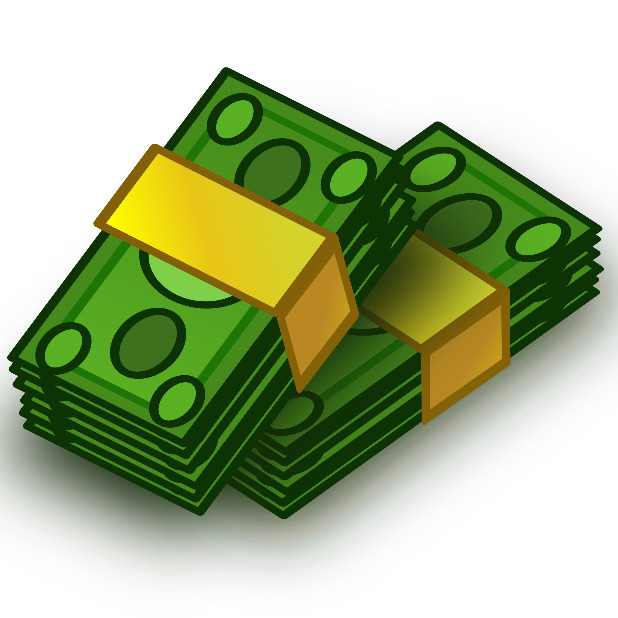 54
Higher Education Student Assistance Authority
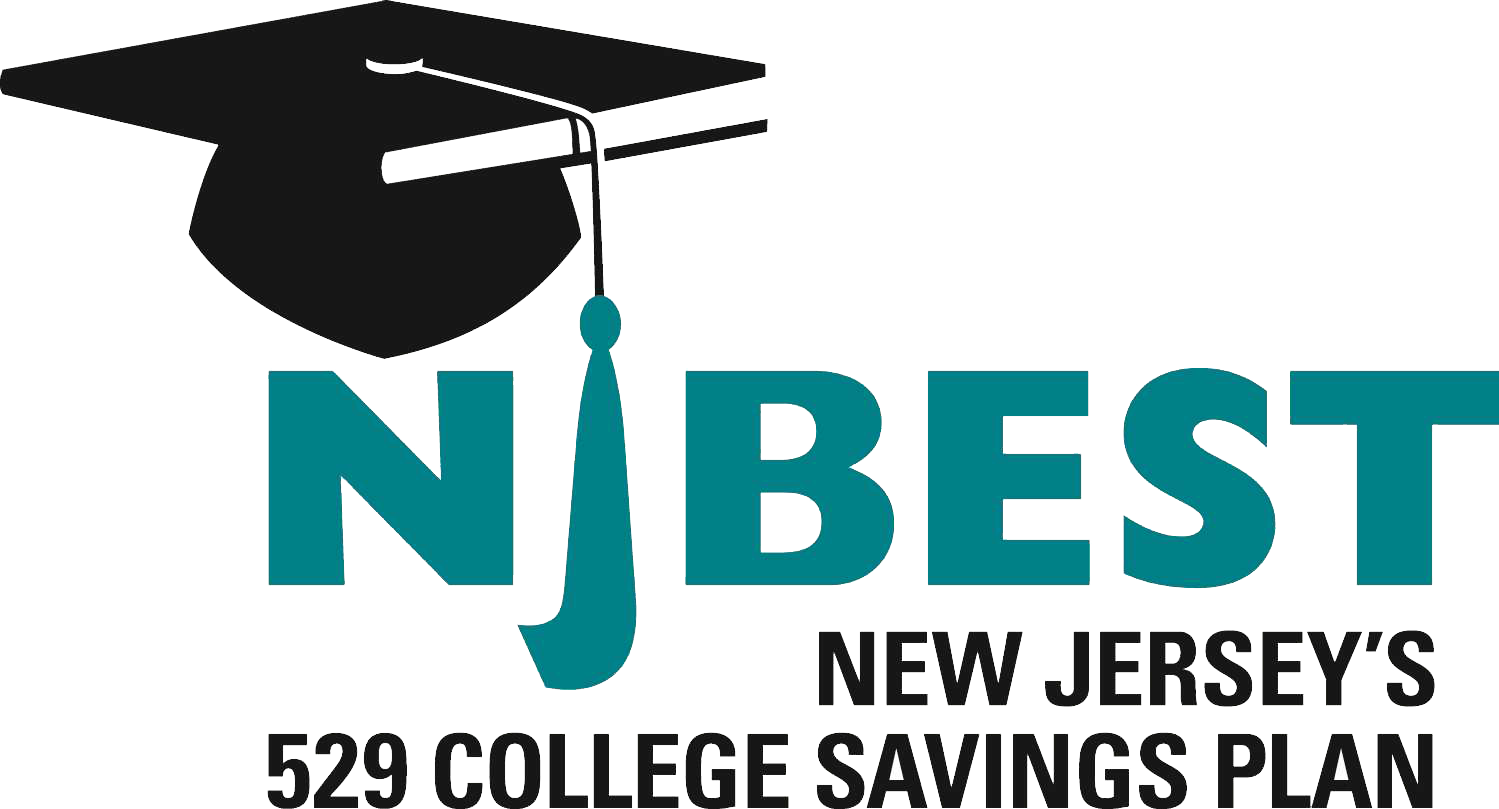 NJBEST 529 College Savings Plan
HESAA awards a one-time scholarship ranging from $2,000 - $6,000 to NJBEST beneficiaries who enroll in a New Jersey institution after making contributions to an account for at least 4 years
NJBEST offers a matching grant up to $750 for new accounts
State tax deduction for up to $10,000 in annual contributions to an accountTo Learn More: https://www.hesaa.org/pages/NJBESTHome.aspx
55
Higher Education Student Assistance Authority
Obtain and review admission, financial aid materials and deadlines from each school to which you are applying
Meet all application deadlines
CSS Profile if applicable – check college website
Complete the FAFSA and any other application materials required by the school or your state agency 
NJ State deadlines for high school Class of 2025:
September 15, 2025 for Fall ‘25 and Spring ‘26 semesters and 	February  15, 2026 for Spring ‘26 ONLY awards
 April 15, 2026 to renew your financial aid for Academic Year 	2026-27
Note: After 1st year, students must renew ANNUALLY by April 15th e.g., April 15, 2026 for sophomore year, if the student received a State TAG award in the current year)
Where Do I Go From Here?
56
Higher Education Student Assistance Authority
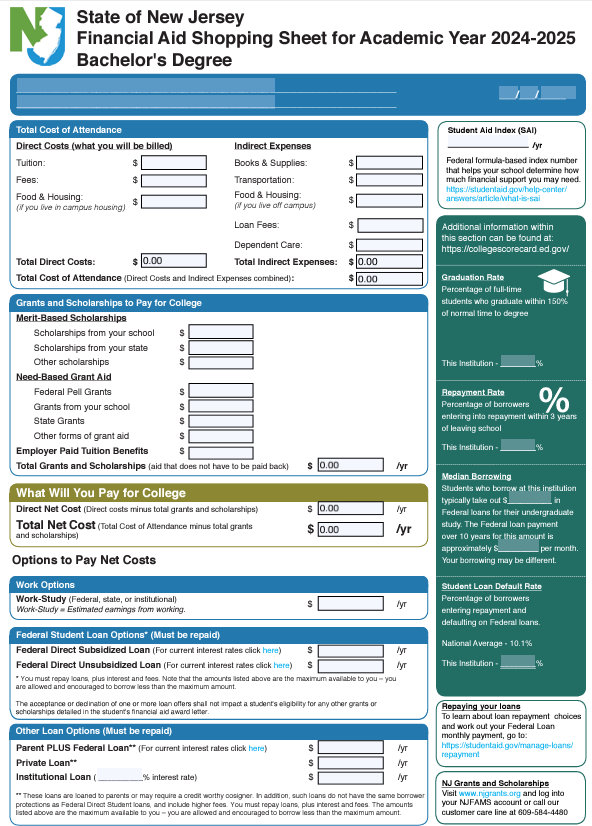 The College Financing PlanNew Jersey Shopping Sheet
Help families with net cost transparency
Separates the Cost of Attendance listing the direct and indirect costs
Grants and Scholarships (no repayment required, “free money”)
Student Net Costs in center box
College coordinated work-study employment
Federal Student Loans
If necessary, alternate loans
Aid Offer must replicate the Shopping Sheet
57
Higher Education Student Assistance Authority
Look at the bottom line
Direct expenses minus grant aid
Direct expenses minus grant and student loans
How much can you afford?

A more expensive school can actually cost less
Comparing Offers
58
Higher Education Student Assistance Authority
Renewability of merit aid
Minimum GPA?
Need-based aid
Will changes in need from year to year cause an adjustment?
Treatment of outside scholarships
Reduce loans or institutional aid
Aid Notifications - review them carefully
Scholarship scams 
Consultants - good or bad idea?
Consumer Issues
59
Higher Education Student Assistance Authority
Significant change to family situation
Loss of Income
Retirement, unemployment, company closing
Separation/divorce of parents
Death/disability of parent
Every school treats these differently
Federal regulations allow lots of leeway
Different rules for NJ Grants too
Special Circumstances
60
Higher Education Student Assistance Authority
The Cycle of Financial Aid
61
Higher Education Student Assistance Authority
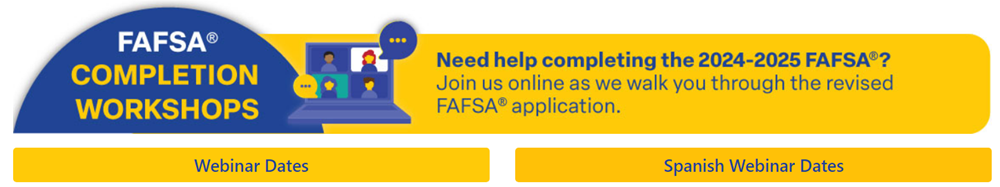 Apply for State Aid Workshops & Webinars
Live Webinars
The 2025-2026 Free Application for Federal Student Aid (FAFSA®) opens by December 2024.
Most colleges and universities provide FAFSA® Completion Workshops to assist families with completing the FAFSA® application. For FAFSA® Virtual Workshops dates please check your local high school or college. You are also invited to join one of HESAA’s virtual events.
Pre-recorded Webinars
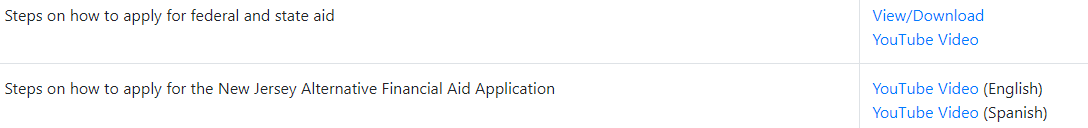 62
Higher Education Student Assistance Authority
Publications
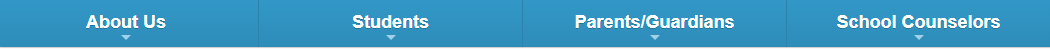 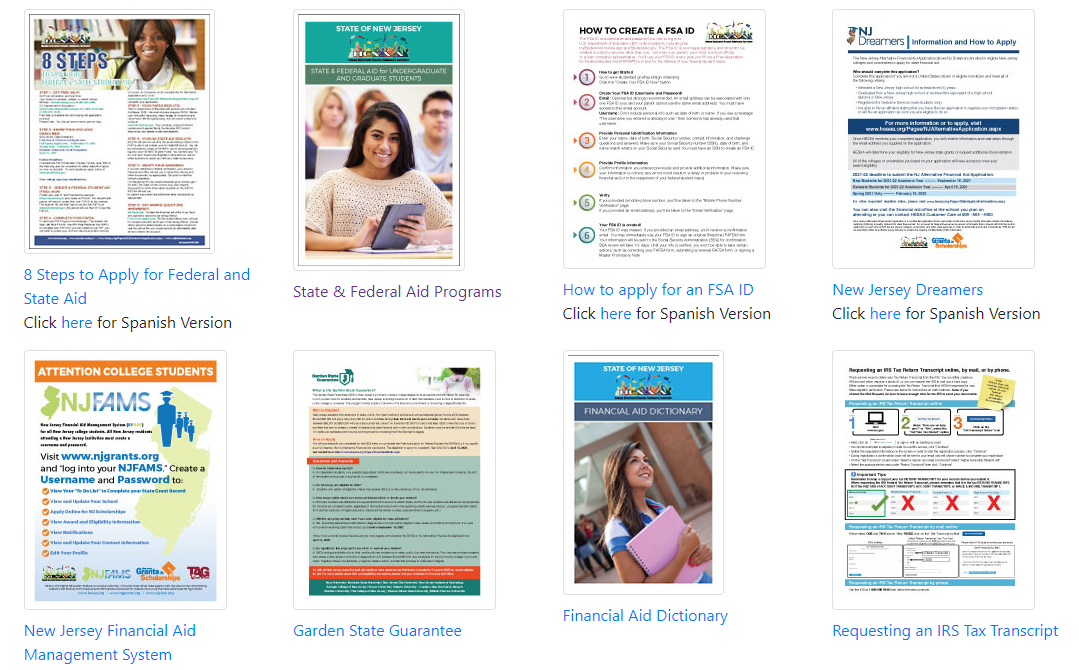 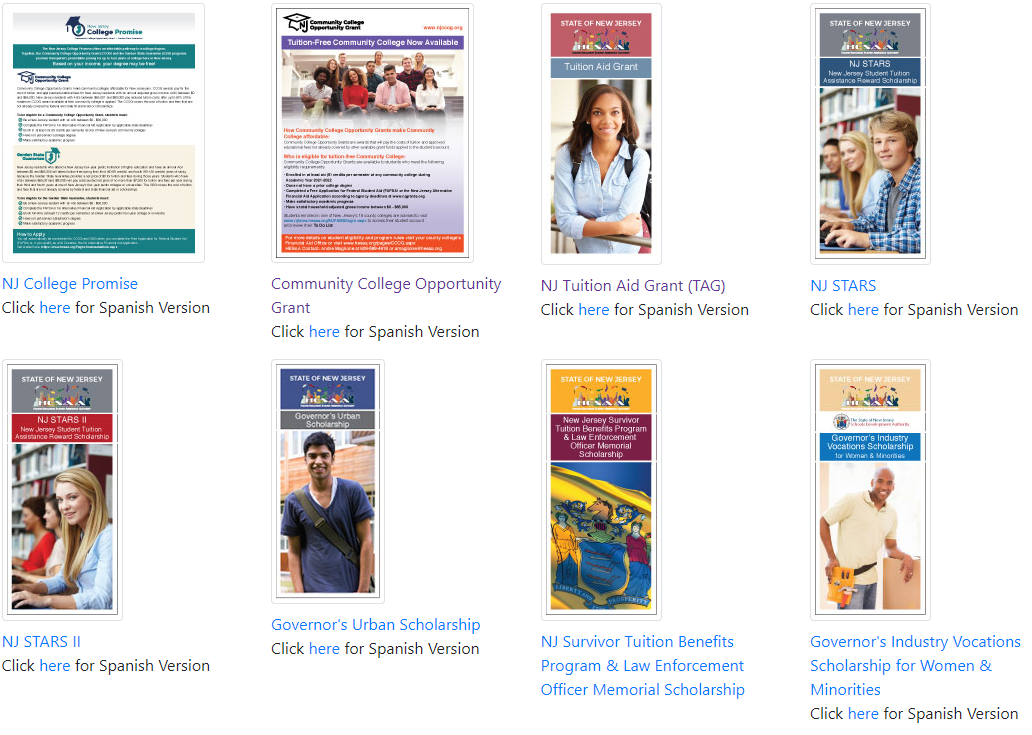 63
Higher Education Student Assistance Authority
HESAA Services
Customer Care Center 	
CustomerCare@hesaa.org
609-584-4480
Monday – Thursday: 8:30 – 8 and Friday: 8:30 – 5:00
Online Resources
www.hesaa.org
www.njgrants.org
www.njclass.org
https://njfams.hesaa.org
www.hesaa.org/pages/financialaidhub
64
Higher Education Student Assistance Authority
QUESTIONS?



Thank you
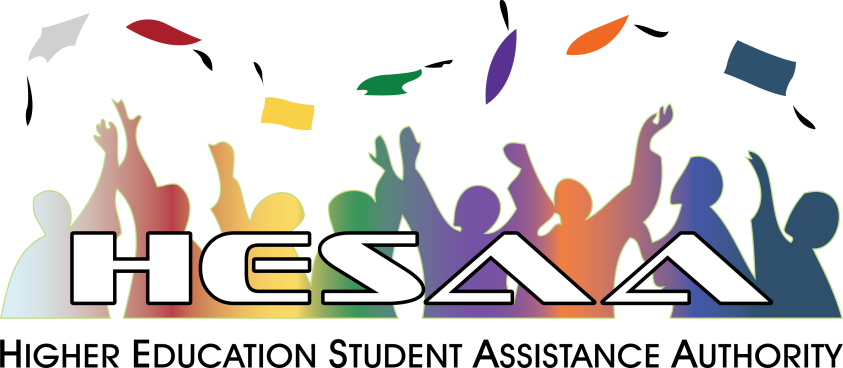 Higher Education Student Assistance Authority